Received Initial Accreditation?Now What?
Presented by:
Christine Redovan, MBA
GME Consultant
Introducing Your Presenter…
Christine Redovan, MBA
GME Consultant


Seasoned Director of Medical Education and GME Operations

Accreditation and Management success for both ACGME & AOA Programs
ACGME-I Accreditation Expert

Successful Continued Accreditation & New Start-Up Implementation 

Focused on continual readiness and offering timely and useful GME resources
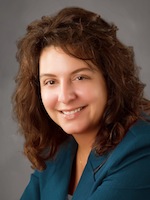 Presented by Partners in Medical Education, Inc. 2017
2
Goals & Objectives
Understand required data for maintenance of accreditation

Develop a GME calendar of events

Utilize best practices for multiple uses of data
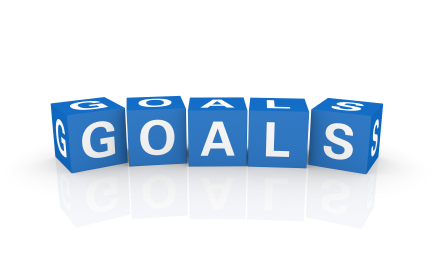 Presented by Partners in Medical Education, Inc. 2017
3
Initial Accreditation
Congratulations
Official ACGME status
May accept MD or DO residents
Valid for two years
All ACGME programs are required to maintain, report and use specific data
Presented by Partners in Medical Education, Inc. 2017
4
One Program; Many Pieces
ACGME
Requirements
Data
ERAS
Application Software
Residency Program
Specialty Associations
Data & Verification
NRMP
Matching Software
GME Office
Education & Oversight
Program Support
RMS
Residency 
Management System
Presented by Partners in Medical Education, Inc. 2017
5
ACGME - ADS Tasks
Case Logs – monthly
ACGME log system – or – other system if not required to use ACGME system
Data Update – annual
June - October
Milestones – semi-annual
Twice per year; November – December & May - June
Resident Survey – annual
January - April
Faculty Survey – annual
January - April
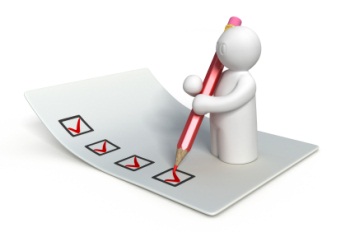 Presented by Partners in Medical Education, Inc. 2017
6
ADS Tasks – Annual Data Update
Program information
Staff information
Program changes
Citation responses
Participating sites
General questions
Competency table
Block diagram
Resident data
Faculty data
CV’s (one more time!)
Institutions – similar information
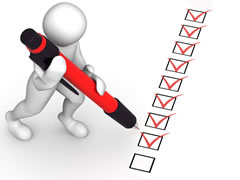 Presented by Partners in Medical Education, Inc. 2017
7
Resident & Faculty Survey
Thematic in nature; data trends
Domains
Duty Hours	
 Faculty
 Educational Content
 Evaluations
 Resources
 Patient Safety
 Teamwork
Further information: http://www.acgme.org/Data-Collection-Systems/Resident-Fellow-and-Faculty-Surveys
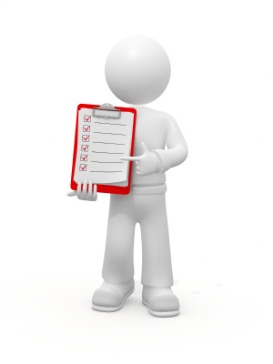 Presented by Partners in Medical Education, Inc. 2017
8
Recruitment
ERAS® – Electronic Residency Application Service
Students apply to programs through ERAS
Register in June; Receive applications September
Used to screen, sort, review and manage applicants
Learn the software!  GME office, experienced coordinators, on-line training

Further information - https://www.aamc.org/services/eras/
Presented by Partners in Medical Education, Inc. 2017
9
Recruitment
Interviews
Scheduling – who, what, where, when, how
Interview dos and don’ts
October – January

Further information: aamc.org
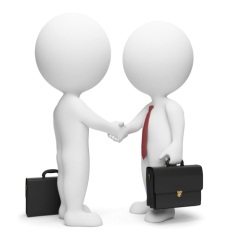 Presented by Partners in Medical Education, Inc. 2017
10
Recruitment
NRMP -  National Residency Matching Program
“The Match”
Used to match students with residency programs, manage slots and rank order lists
Binding contract between student and program
Read the policies!
Firm deadlines…no exceptions. 
Registration -September;  quota changes -January; Rank Order List -February; Match day – March

Further information: http://www.nrmp.org/
Presented by Partners in Medical Education, Inc. 2017
11
Program Evaluation Committee (PEC)
Common Program Requirement V.C.
Composition
 At least 2 faculty  & 1 resident; appointed by program director
 Others
Expectations
 Thorough review of program
 Action plan and documented follow up
Presented by Partners in Medical Education, Inc. 2017
12
Program Evaluation Committee (PEC)
Meet often; not just once a year
Keep minutes
Annual Program Evaluation (APE) completed at one of the scheduled meetings
Review your action plan regularly
Presented by Partners in Medical Education, Inc. 2017
13
Annual Program Evaluation (APE)
Part of PEC responsibility (V.C.2)
In addition to thorough review of curriculum, goals, and meeting ACGME requirements:
resident performance; 
faculty development; 
graduate performance, including performance of program graduates on the certification examination; 
program quality;
progress on the previous year’s action plan(s)
GME Office may provide a template, due date and may review at GMEC.
Presented by Partners in Medical Education, Inc. 2017
14
Clinical Competency Committee (CCC)
Clinical Competency Committees (CCC)

Part of Core Program Requirements (CPR V.A)

Use existing assessment tools and milestones

Faculty trained in how to aggregate 
    and interpret data

Develop a policy with CCC responsibilities
Presented by Partners in Medical Education, Inc. 2017
15
Clinical Competency Committee (CCC)
Composition
 At least 3 faculty appointed by program director
 No residents

Meet at least semi-annually
Review resident evaluations
Complete milestone reporting form
Make recommendations to the Program Director about resident progress, including promotion, remediation, and/or dismissal

Further information: Guide to CCC -  http://www.acgme.org/Portals/0/ACGMEClinicalCompetencyCommitteeGuidebook.pdf
Presented by Partners in Medical Education, Inc. 2017
16
Residency Management System Activities
A few different systems out there – MyEvaluations, MedHub, New Innovations, E*value

Annual, Monthly, Daily activities
 Evaluations
 Schedules
 Goals & Objectives
 Data updates
 Module tracking
 Conference tracking
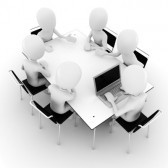 Presented by Partners in Medical Education, Inc. 2017
17
ACGME
Read, read, read everything from the ACGME
 ACGME policy manual
 Journal of Graduate Medical Education
 Schedule time to visit the website at least once per        week
 Never hesitate to call them to ask any question
 Annual educational conference 

Further information: http://www.acgme.org/
Presented by Partners in Medical Education, Inc. 2017
18
Keeping track of it all…
GME Calendar
 Specific to your program and your institution
 Start with national/major deadlines
 Add in your specialty deadlines  
 Add in your institutional deadlines
 Add in your program deadlines
 Add in preparation periods and reminders
 Multi-month wall calendars are helpful
 Seems like GME is always a year ahead of the rest of the world!
Presented by Partners in Medical Education, Inc. 2017
19
Putting it all together
ERAS & 
NRMP Data
Program
Meetings
National Data
ADS Data
National
ADS
Use benchmark data from ACGME, specialties, and institution for APE and program improvement.
Use selected data from the annual data update to feed your APE.
Information discussed and updated at PEC meetings feed the APE and action plan progress as well as  aggregate CCC milestone and evaluation data.
Use statistics from your applicant pool,  ranked applicants and post-match surveys to feed your APE  and program mission.
Program
Residency Program Oversight and Management
Recruitment
Presented by Partners in Medical Education, Inc. 2017
20
Final Thoughts…
Take the time to set up a system that works for you
Ask questions; seek out colleagues for assistance
Schedule time in your week for learning activities
Use required data/activities to feed reports and other activities.  Do once, use as many times as you can!
Always reconfirm with organizations and your GME Office for important dates and deadlines
Enjoy the challenge and excitement of a continuous changing field where no day is exactly like the one before
Presented by Partners in Medical Education, Inc. 2017
21
Upcoming Live Webinars
ABC’s of Remediation
Thursday, January 26, 2017
12:00pm – 1:00pm EST The Stress Free Recipe: Dealing with Burnout
Tuesday, February 7, 2017
12:00pm – 1:00pm ESTThe Forgotten SI: Single Sponsor Institutions
Tuesday, February 21, 2017
12:00pm – 1:00pm ESTMedical Knowledge ✔ Patient Care ✔ Now What?Thursday, March 2, 2017
      12:00pm – 1:00pm EST
www.PartnersInMedEd.com


Partners® Snippets
On-Demand Webinars
Documentation and Coding to Teaching PhysiciansKeeping up with Institutional NAS Requirements

    New Program Accreditation. Let’s get Started 

GME Finance – The Basics(2016 Update)

Maximizing Resident Forums

What Every Coordinator Needs to Know about NAS 

CLER
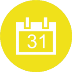 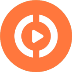 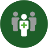 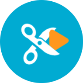 Contact us today to learn 
how our Educational Passports can save you time & money! 
724-864-7320
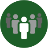 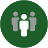 Presented by Partners in Medical Education, Inc. 2017
22
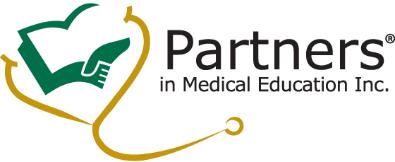 Partners in Medical Education, Inc. provides comprehensive consulting services to the GME community.  


Christine Redovan, MBA GME Consultant
724-864-7320  |  Christine@PartnersInMedEd.com


www.PartnersInMedEd.com
Presented by Partners in Medical Education, Inc. 2017
23